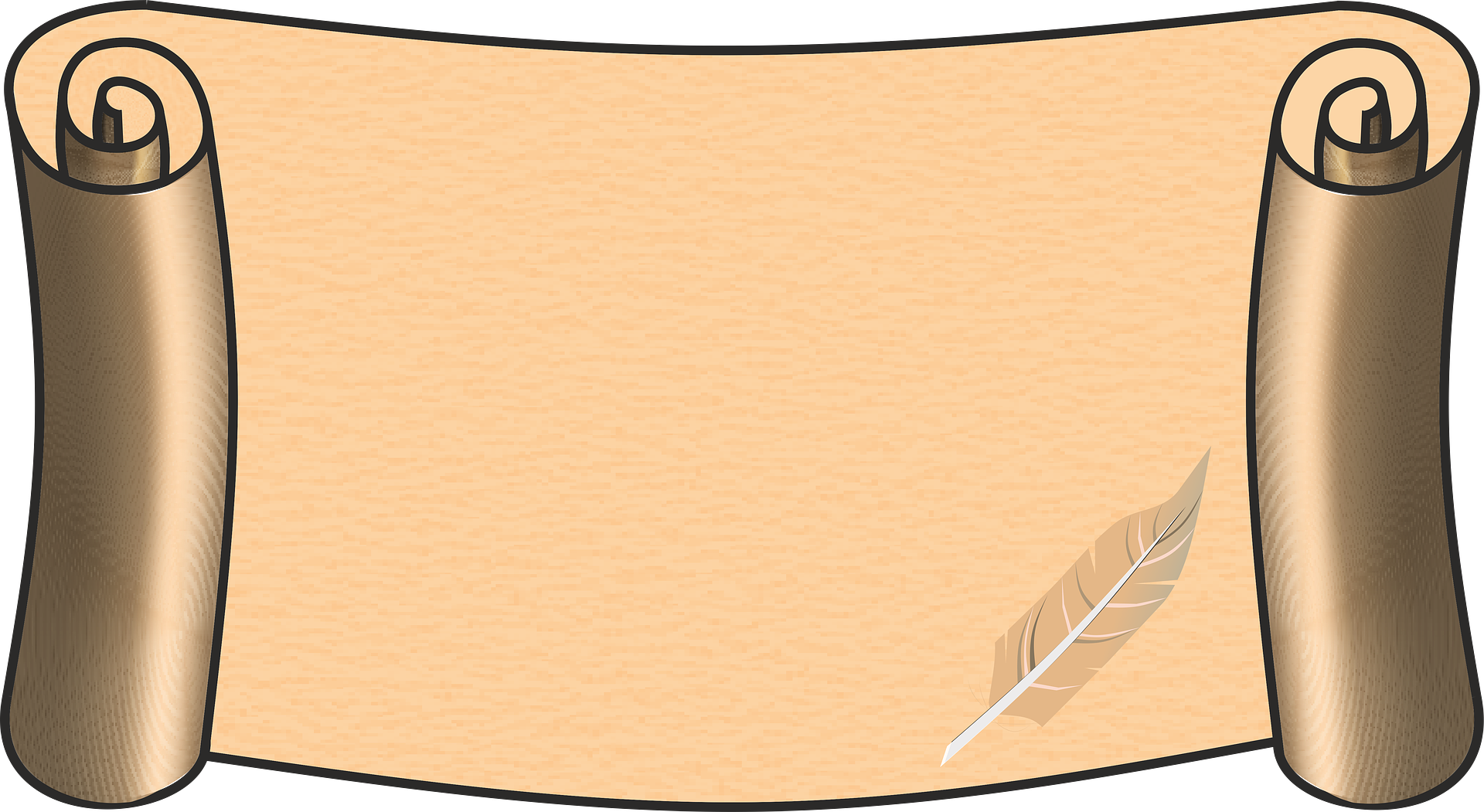 Ground rules
We will be open and honest, but not discuss directly our own or others’ personal lives. We will discuss general situations as examples but will not use names.
We will keep conversations within the room and we know that our teacher will not repeat what is said in the classroom unless they are concerned someone is at risk.
It is okay for us to disagree with another person’s point of view, but we will now judge anyone, make fun of anyone or put anyone down.
Taking part is important. However, we have the right to pass on answering a question..
We will listen to the other person’s point of view and expect to be listened to.
© PSHE Association 2019
1
[Speaker Notes: Teacher Notes 
Use this slide to display your class agreement / ground rules for PSHE education lessons.  See Accompanying Teacher Guidance Notes (separate document). At the beginning of the lesson, establish or reinforce existing ground rules – add or emphasise any ground rules that are especially relevant to this lesson.]
Remember!
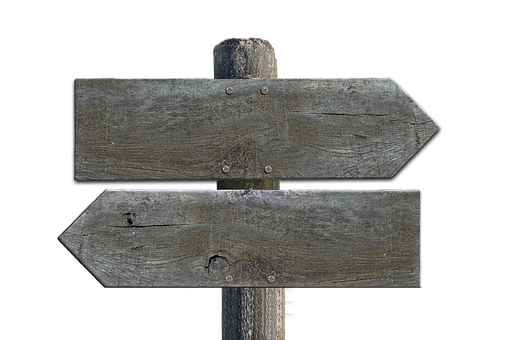 For more help and advice, or to find out more about your feelings, talk to an adult you trust.
Talk to a trusted adult at home or at school
ChildLine: www.childline.org.uk 
0800 1111
If you feel bad, sad, upset or just not so good… or if something happens that worries you, you can also look for advice at ChildLine or Thinkuknow (online).
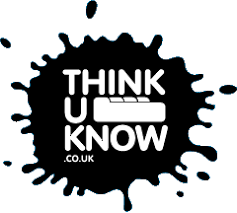 2
© PSHE Association 2019
[Speaker Notes: Teacher Notes – Blog stimulus and signposting support (10 mins) 
Ensure pupils are aware to tell someone if something happens that makes them feel not so good often (every day or most days) or if a one-off moment makes them feel bad.  
Signpost to:
Parents, carers, teachers or other trusted adult in the first instance 
CEOP  https://www.thinkuknow.co.uk/ to report issues online
ChildLine  https://www.childline.org.uk/  0800 1111]